Dealing with Non-standard Residues in AMBER
Parameters for Standard Residues
AMBER14 comes with a set of force fields encompassing several standard residues that have already been parameterized:

Various parameters for Proteins, DNA, and RNA
FF12SB, FF14SB
Different water models, ions, solvents
TIP3P, TIP4P
Parameters of sugars
GLYCAM
Parameters for Lipids
Lipid14
Programs that Aid in Generating Parameters
Antechamber
(+GAFF) Good for parameterizing most organic molecules
 C, N, O, S, P, H, F, Cl, Br, I etc.
The main driver
atomtype, sqm, bondtype, am1bcc, espgen

Metal Center Parameter Builder (MCPB)
Used for parameterizing proteins with metal centers

Paramfit
Helpful in parameterizing missing torsion parameters or if existing parameters are inadequate
Steps to Building Parameters for Non-standard Residues
2-Chloro-Benzyl alcohol
Define a topology
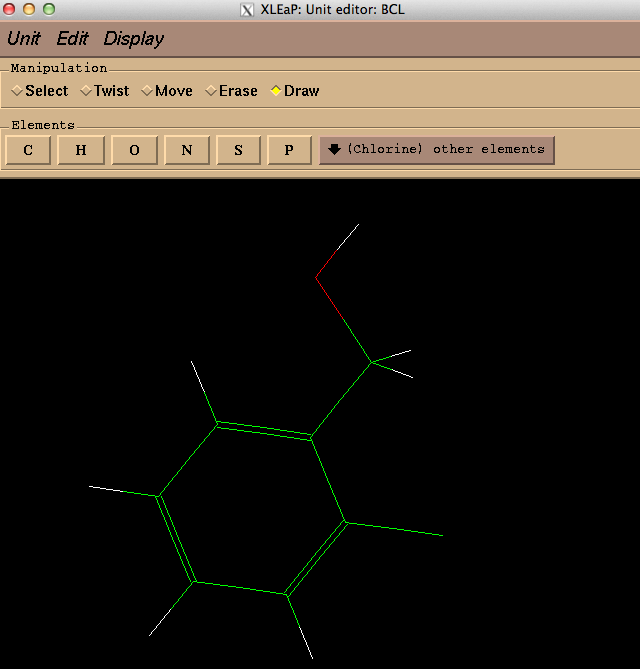 Draw the molecule in xleap
(or your choice of editor)

$xleap
>createResidue MOL
>edit MOL
>savepdb MOL MOL.pdb
Select atom types
The GAFF force field 
Designed for compatibility with the Amber protein forcefields, 
Uses lower case atom types.
Exception Metal types
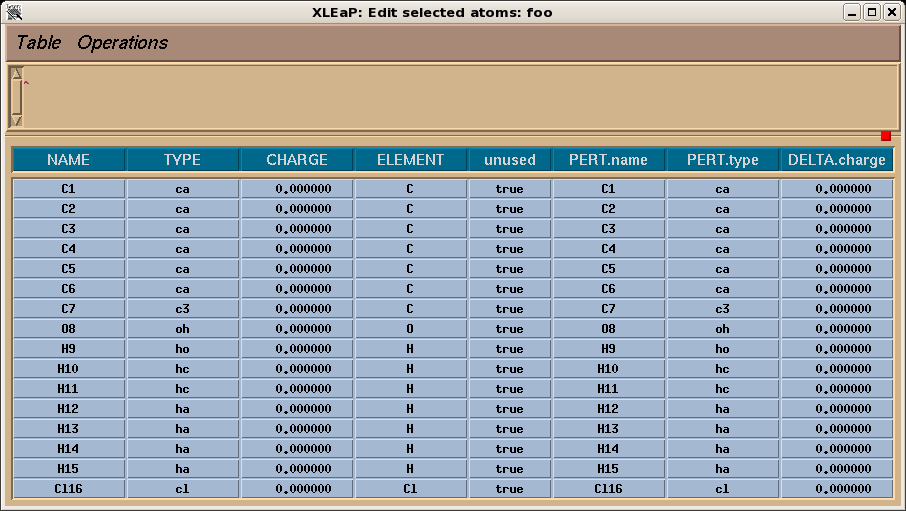 3 different types of hydrogen
2 different types of carbon
$>antechamber –i MOL.pdb –fi pdb –o MOL.mol2 –fo mol2
Calculating Partial Charges
Charge Models
AM1-BCC (AM1 w/ Bond Corrected Charges)
Charges are derived from semi-empirical calculations
RESP (Restrained Electrostatic Potential)
Charges derived from QM calculations
HF/6-31G* [ iop(6/33=2) ]
Example:
$>antechamber –i MOL.log –fi gout –o MOL.charg.mol2 –fo mol2 –c resp
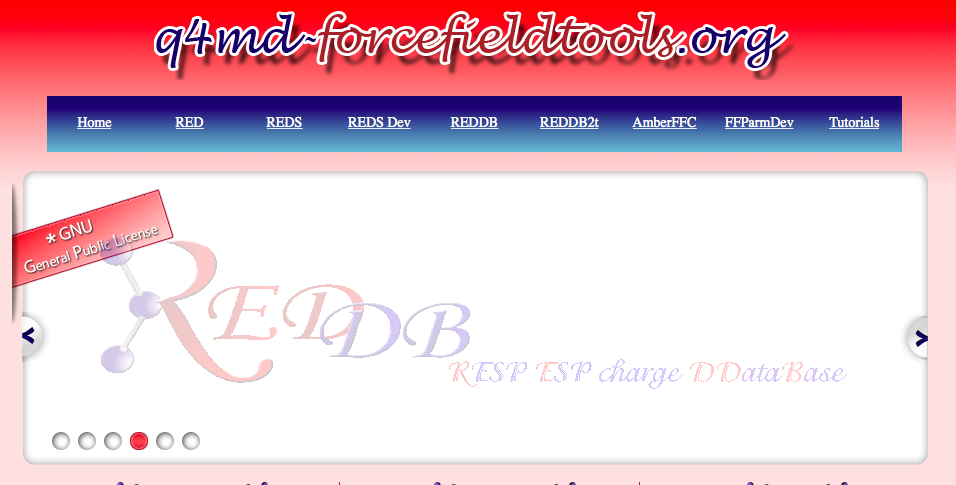 Check for Missing Force Field Parameters
The program parmchk can be used to check for missing parameters:
Bond, Angles, Dihedrals, etc.
$>parmchk –i Mol.mol2 –o Mol.frcmod –f mol2
remark goes here
MASS

BOND

ANGLE

DIHE


IMPROPER
ca-ca-ca-ha         1.1          180.0         2.0          General improper torsional angle (2 general atom types)

NONBON
"ATTN: NEEDS REVISION”
You need to provide the parameters
ca-ca-f -ca   1    0.000         0.000           0.000      ATTN, need revision (Example Only)
Build a Library File
!!index array str
 "MOL"
!entry.MOL.unit.atoms table  str name  str type  int typex  int resx  int flags  int seq  int elmnt  dbl chg
 "C1" "ca" 0 1 131072 1 6 -0.080300
 "C2" "ca" 0 1 131072 2 6 -0.096000
 "C3" "ca" 0 1 131072 3 6 -0.131000
 "C4" "ca" 0 1 131072 4 6 -0.122000
 "C5" "ca" 0 1 131072 5 6 -0.126000
 "C6" "ca" 0 1 131072 6 6 0.015400
 "C7" "c3" 0 1 131072 7 6 0.174700
 "O8" "oh" 0 1 131072 8 8 -0.600800
 "Cl9" "cl" 0 1 131072 9 6 -0.102400
 "H10" "ha" 0 1 131072 10 1 0.160000
 "H11" "ha" 0 1 131072 11 1 0.137000
 "H12" "ha" 0 1 131072 12 1 0.136000
 "H13" "ha" 0 1 131072 13 1 0.146000
 "H14" "h1" 0 1 131072 14 1 0.041700
 "H15" "h1" 0 1 131072 15 1 0.041700
 "H16" "ho" 0 1 131072 16 1 0.406000
#create LIB file
source leaprc.gaff
MOL=loadmol2 BCL.mol2
loadamberparams BCL.frcmod
saveoff MOL MOL.lib
Check MOL
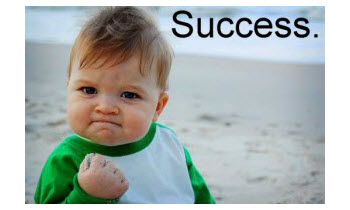 Completely defines a molecule in AMBER terms: atom types, charges, default geometries
Non-Standard Residues in Protein
Example
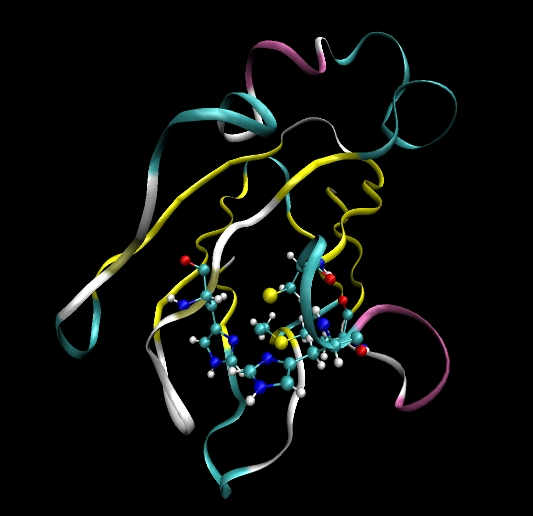 Plastocyanin (1PLC.pdb)
Involved in electron transfer
Cu+ is coordinated by HIS, CYS, MET
Assuming no change in AA bound to the Cu+ ion
Cu+, single fixed charged
Format the PDB
To Do List
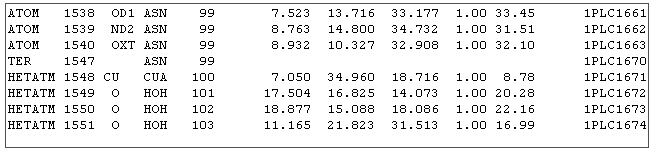 Resolve alternate conformations
ALYS
BLYS
By default LEaP only uses the “A” conformations
Rename residues bound to Cu+
HIS  HIE 
Proton placed on epsilon nitrogen
CYS  CYM
Deprotonated form CYS
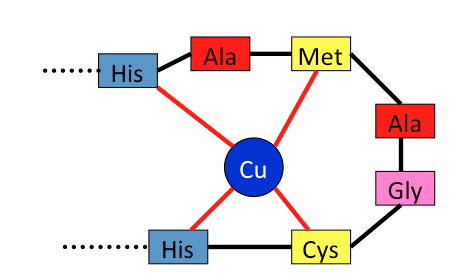 Build the Copper Residue Library
copy the Cu into its own "pdb":

HETATM 1548 CU   CUA   100       7.050  34.960  18.716  1.00  8.78      1PLC1671

Load the pdb into xleap and edit the single atom in it and save the unit as a library file:
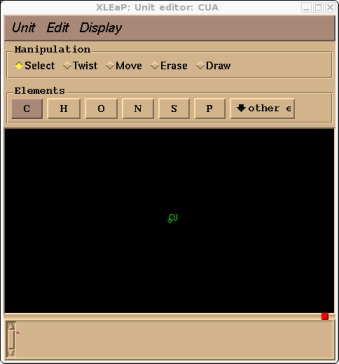 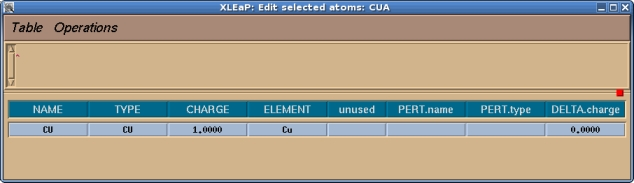 cua = loadpdb cu.pdb
edit cua
saveoff cua cua.lib
Check for Missing Parameters
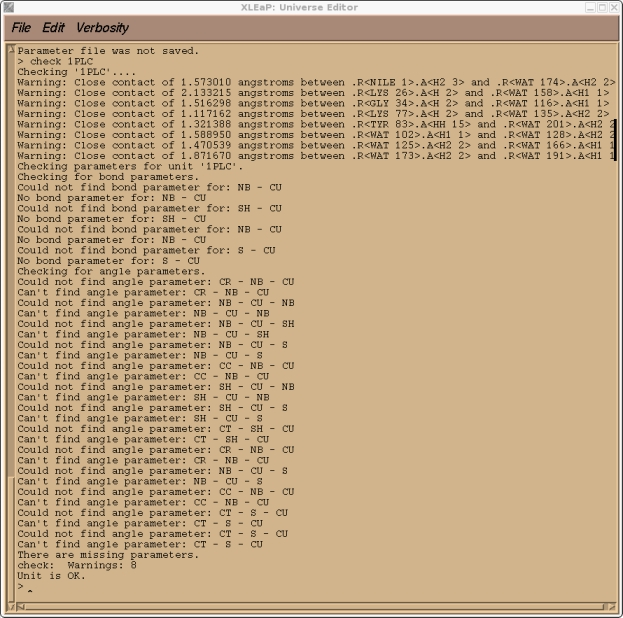 > loadoff cua.lib
> prot = loadpdb protein_cu_complex.pdb

> bond prot.37.ND1 prot.100.CU
> bond prot.87.ND1 prot.100.CU> bond prot.84.SG prot.100.CU> bond prot.92.SD prot.100.CU

> check prot
Provide Parameters via Frcmod File
- Define a copper atom
(including vdw parameters)

- Provide bond, angle constants 
for all Cu 1-2, 1-3 interactions

Only very simple dihedrals are provided
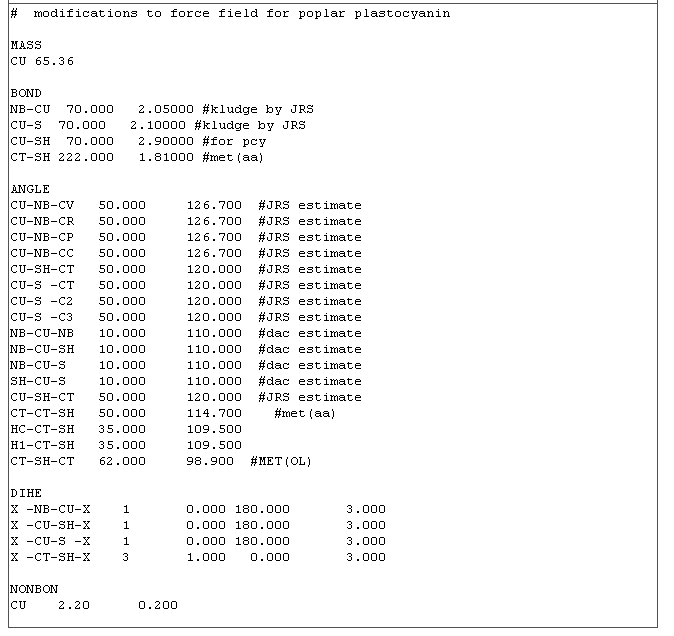 >loadoff cua.lib>loadamberparams cua.frcmod

> prot = loadpdb protein_cu_complex.pdb

> bond prot.37.ND1 prot.100.CU
> bond prot.87.ND1 prot.100.CU> bond prot.84.SG prot.100.CU> bond prot.92.SD prot.100.CU

> solvateoct prot TIP3PBOX 12

> addions prot Na+ 0

> saveamberparm prot prot.prm prot.rst
Parameter Database
http://www.pharmacy.manchester.ac.uk/bryce/amber/
Contains Parameters for several:
Cofactors, Organic Molecules, Ions, Solvents Boxes, etc.
Do not just download their parameters and begin running MD, check their validity
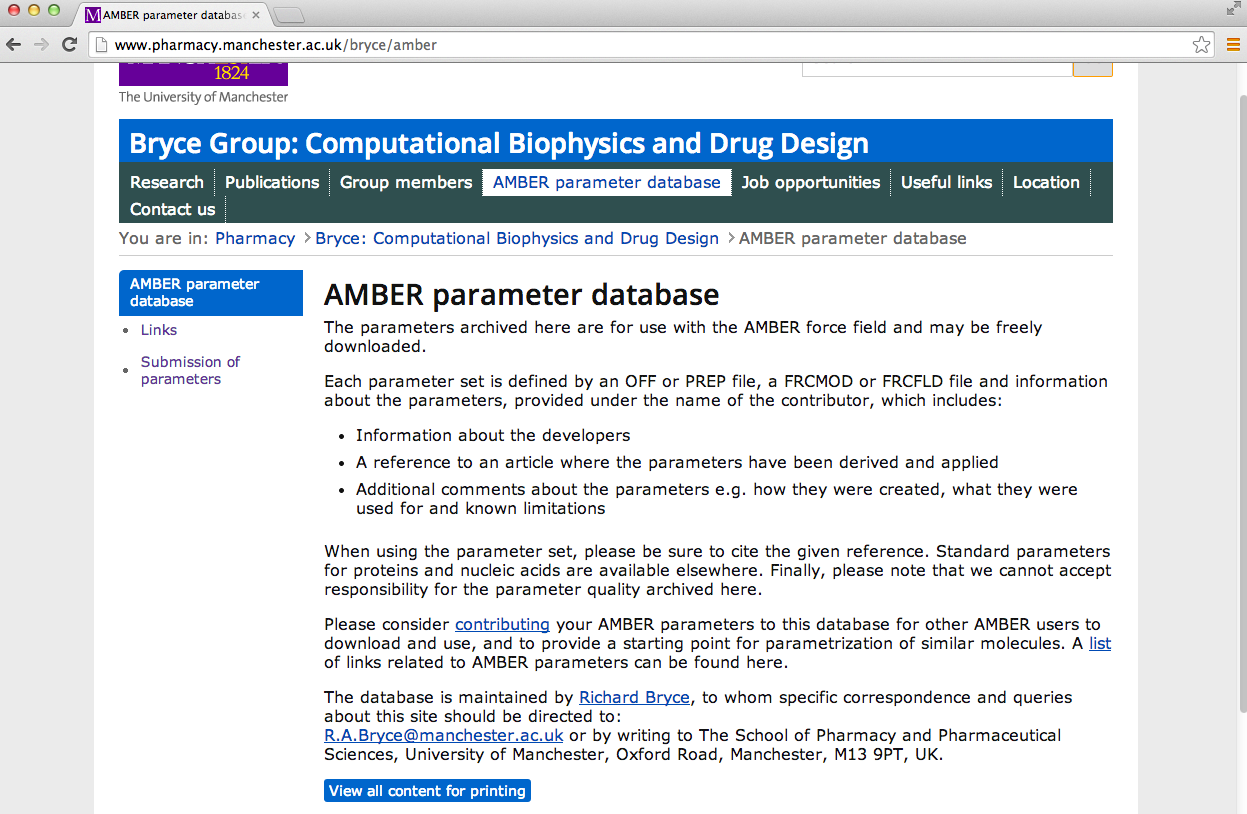 Parmed.py
Generates a Lib or Frcmod file from a topology file:
		Helpful when the parameters of a particular system have been misplaced.

>Parmed.py prmtop parmed.in
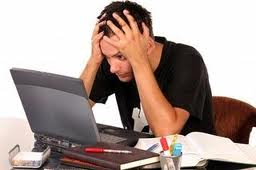 #Generate a Lib & FRCOMD File
loadRestrt inpcrd
WriteOFF  Lib
WriteFrcmod FRCMOD
Conclusion
There is not necessarily a correct way to build parameters but there is a wrong way
Search the literature
Justify your assumptions
Visualize the MD trajectories